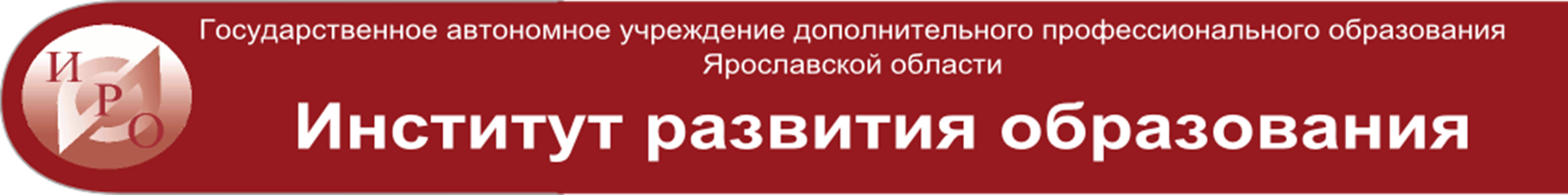 Наставничество и менторинг в современных условиях
Уланова Галина Александровна, проректор ГАУ ДПО ЯО «Институт развития образования»

Ярославль, 18 июня 2019
Нормативные документы:
Паспорт регионального проекта «Учитель будущего» (утвержден протоколом заседания регионального комитета от 14.12.2018 №2018-2)
?!
настоящее
прошлое
будущее
S
S1
Наставничество
Субъекты взаимодействия
Задание:
Как Вы понимаете, что такое наставничество?

Порядок работы:
Самостоятельно – 1 мин.,
В группе (карта согласия) – 4 мин.
Наставничество
Форма воспитания и профессиональной подготовки молодых рабочих и специалистов опытными наставниками,
Процесс целенаправленного формирования личности,
планомерная работа по передаче навыков от начальника к подчиненному
Цели наставничества
Этапы наставничества:
Отличие наставничества и менторинга
Менторинг – это техника, которая позволяет передавать знания, умения и опыт в атмосфере поддержки, предполагая определенный вызов.
Менторинг как метод подготовки персонала, также как и наставничество, направлен на подготовку сотрудника к занятию должности (прежде всего, руководящей) - сущность
Наставничество в большей степени применялось и применяется для подготовки рабочих кадров и специалистов предприятий. 
Система наставничества в том виде, как она существует, не может быть перенесена на управленческие кадры.
Отличие наставничества и менторинга
Методы работы (наставничество)
Методы работы (менторинг)
Не могут быть алгоритмизированы,
Обучение умению принимать управленческие решения в условиях конкретной организации
Алгоритмизированы,
Передача готовых способов профессионального поведения
Задание:
Назовите функцию или несколько функций, которые 
– можно передать в системе наставничества, 
– требуют менторинга.

Порядок работы:
Самостоятельно – 1 мин.,
В группе (карта согласия) – 4 мин.
Задание:
Перечислите:
качества наставника и «подопечного» - 1 гр.
качества ментора и менти – 2 гр.

Кто может быть наставником? – обе группы
Кто может быть наставником?
Ресурсный человек, которому есть чем поделиться (проактивность в мышлении и поведении)
Фокус на САМОразвитие подопечного (нет готовых решений, развивающие вопросы важнее готовых ответов и подсказок)
Желание обучаться и развиваться самому
Умение слушать и задавать вопросы, терпение и желание успеха своему подопечному
Основные требования к менти:
Готовность принять то, что даёт ментор,
Пригодность к управленческой работе,
Наличие желания занять должность, для которой осуществляется подготовка,
Обучаемость
Формы взаимодействия ментора и «менти» :
Личные встречи
Совместная работа в проектах
Совместное выполнение рабочих заданий
Неформальное общение
Однако
В менторинге нельзя однозначно сказать, что один обучает, а другой обучается
В менторинге, как и в наставничестве:
Обучающий не обязательно старше обучающегося (важнее профессиональный опыт, желание и способность передать знания),
Можно готовить преемника как на свою, так и на другую должность,
Можно сопровождать не одного, а несколько человек
Выводы:
наставник учит профессии, а ментор готовит руководителя, причем конечные компетентности, приобретённые подопечным, не могут быть описаны или формализованы заранее: они рождаются в процессе сопровождения менти на пути к новой должности (статусу),
менторинг – это не только метод подготовки персонала, но и социальная инновация для организации, которая решила внедрить этот метод
Выводы:
В процессе менторинга может измениться и конечная цель;
Со временем в организации появляется ролевая модель внедрения менторинга, то есть менторы начинают формировать и передавать культуру управления и профессионального поведения своим подопечным, причем культура обретает устойчивые характеристики.
Выводы :
Менторинг и наставничество можно рассматривать не столько как методы подготовки персонала в традиционном понимании, сколько как образ жизни части руководителей организации, ключевым отличием которых является способность к временным и профессиональным инвестициям в своих подопечных и способность получать от этого удовлетворение.
Задание:
Задание:
3-2-1:
НАЗОВИТЕ:
3 самых важных/интересных момента, которые понравились больше всего.
2 элемента, которые вы планируете использовать в своей работе.
1 момент, который побуждает (вызывает желание) задать вопрос
Использованные материалы:
Белковой Е.А., к.пс.н., доцента кафедры управления персоналом Академии Пастухова;
 сингапурские техники;
Яковлевой Т.Д., ст. преподавателя КОПиП ГАУ ДПО ЯО ИРО
Благодарю за внимание!

Контактная информация:
Россия г. Ярославль, ул. Богдановича, 16 
Тел.: +7 (4852) 23-06-53 
Сайт: www.iro.yar.ru
E-mail: rcnit@iro.yar.ru
ulanova@iro.yar.ru